Integration to PID
Physics
Community
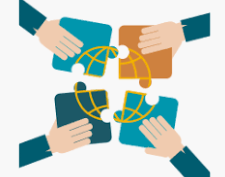 Two basic forms of “integration”:
Deliverable measurements PID  Tracking
Space and material considerations
Detectors
Machine
PID
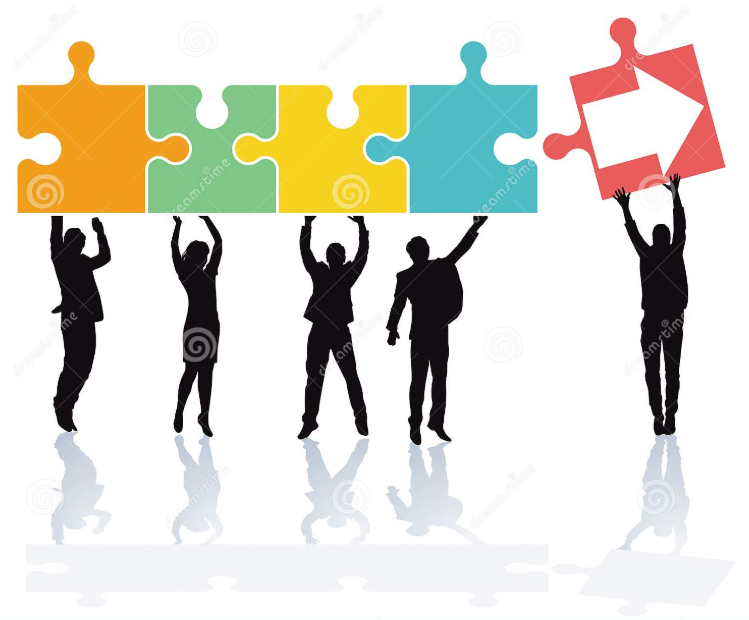 Tracking
mRICH
TOF
RICH
DIRC
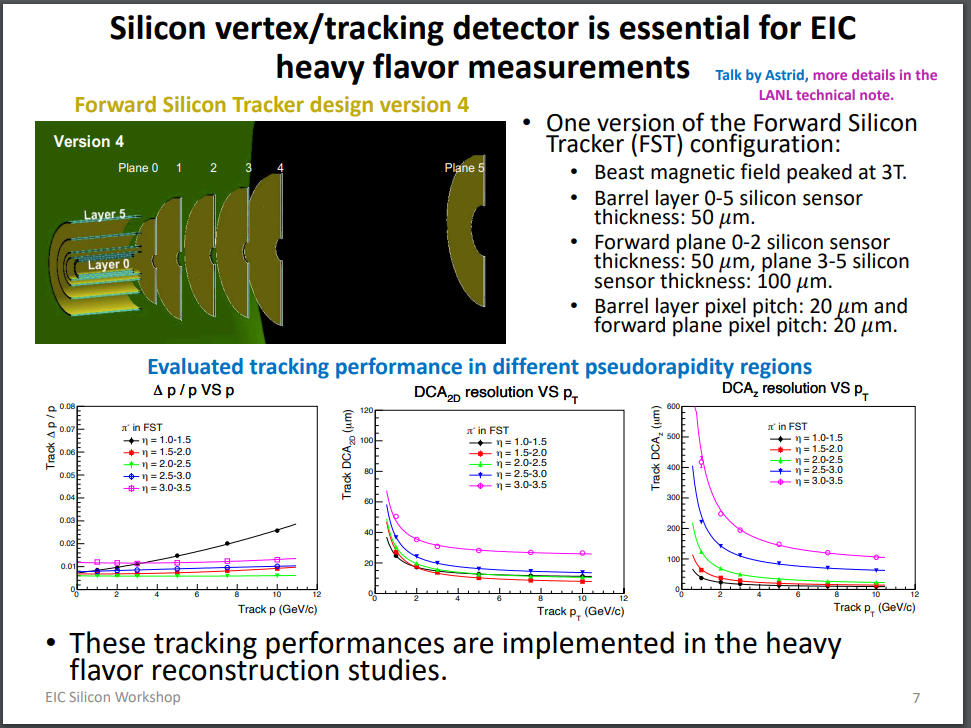 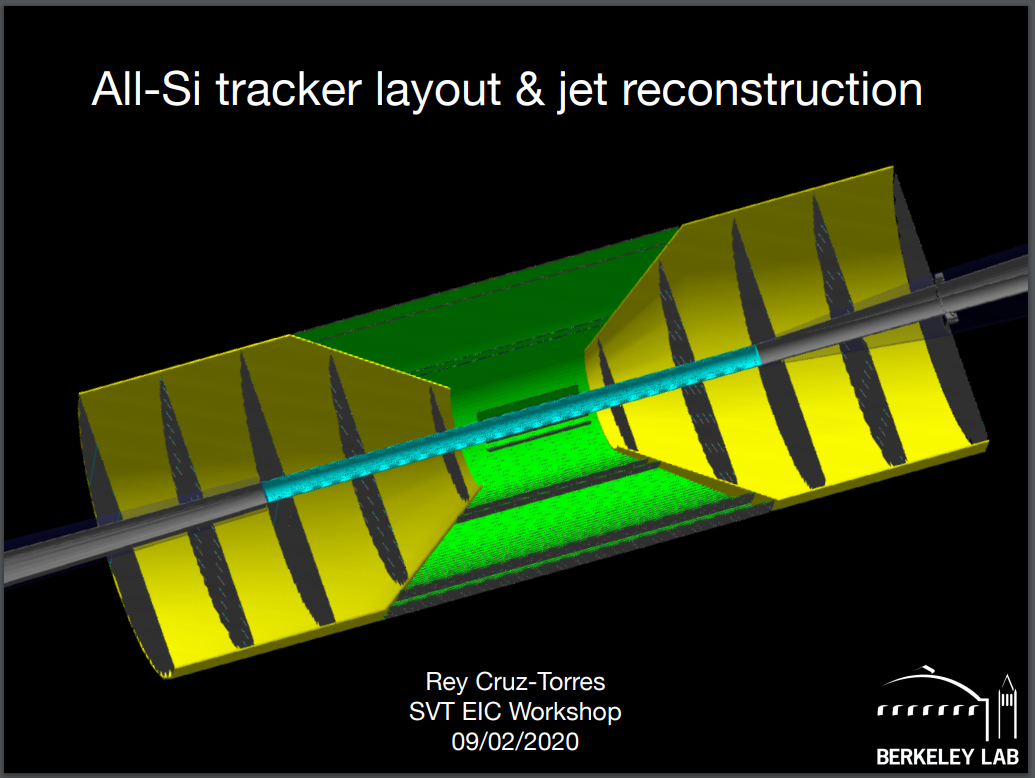 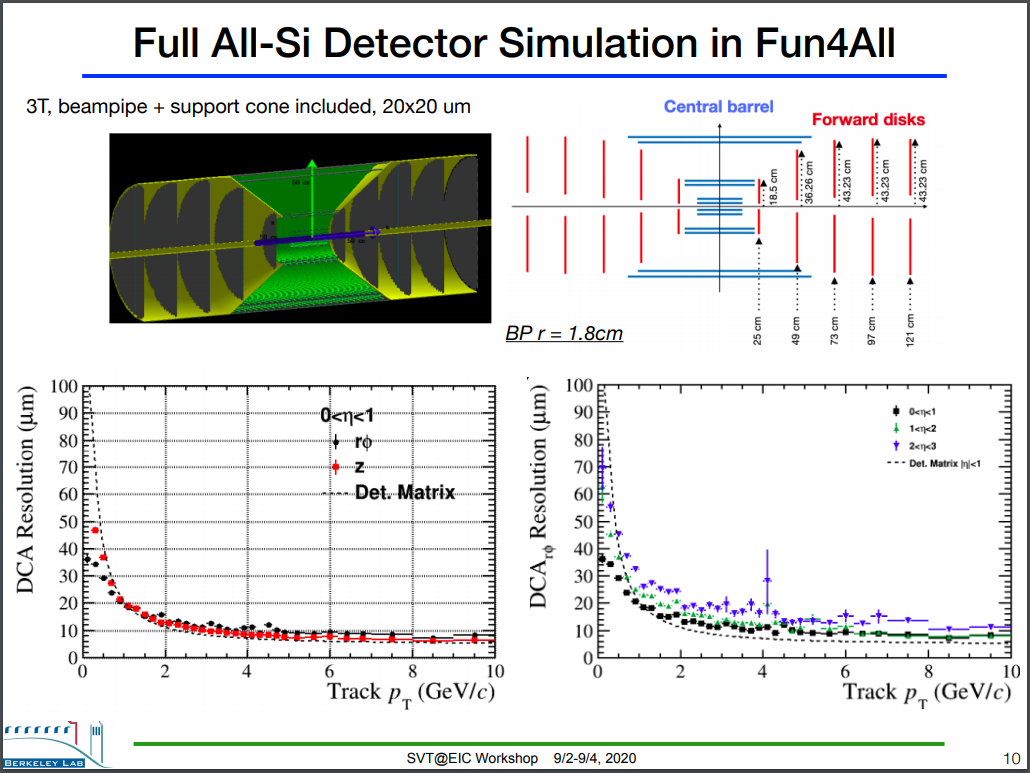 Rey Cruz-Torres
XIN DONG
XUAN LI
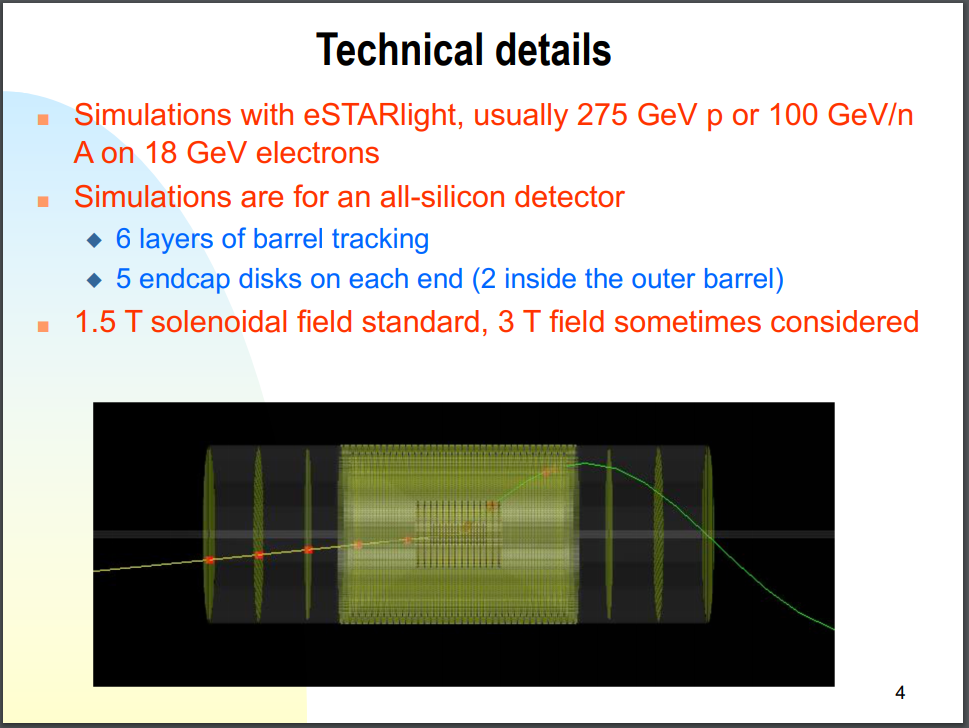 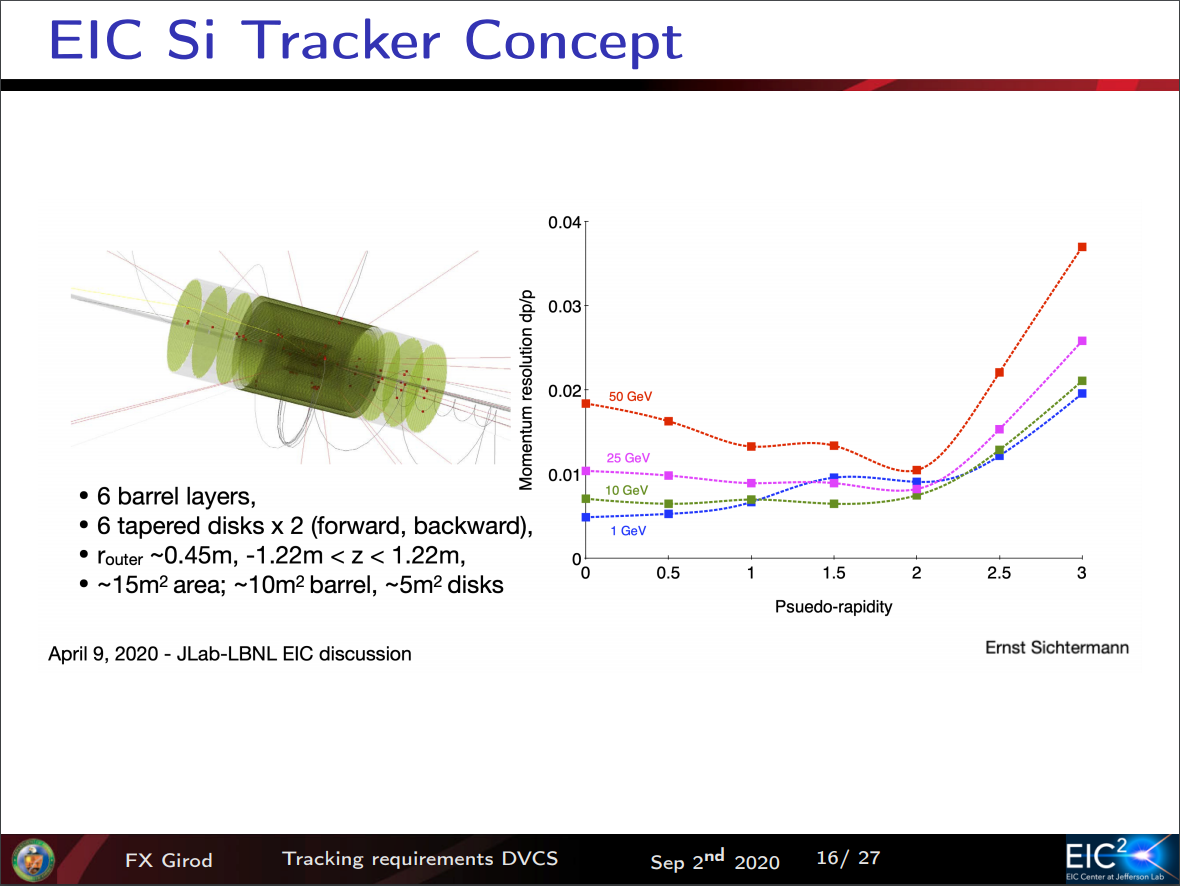 SPENCER KLEIN
Håkan WENNLÖF
FRANCOIS-XAVIER GIROD
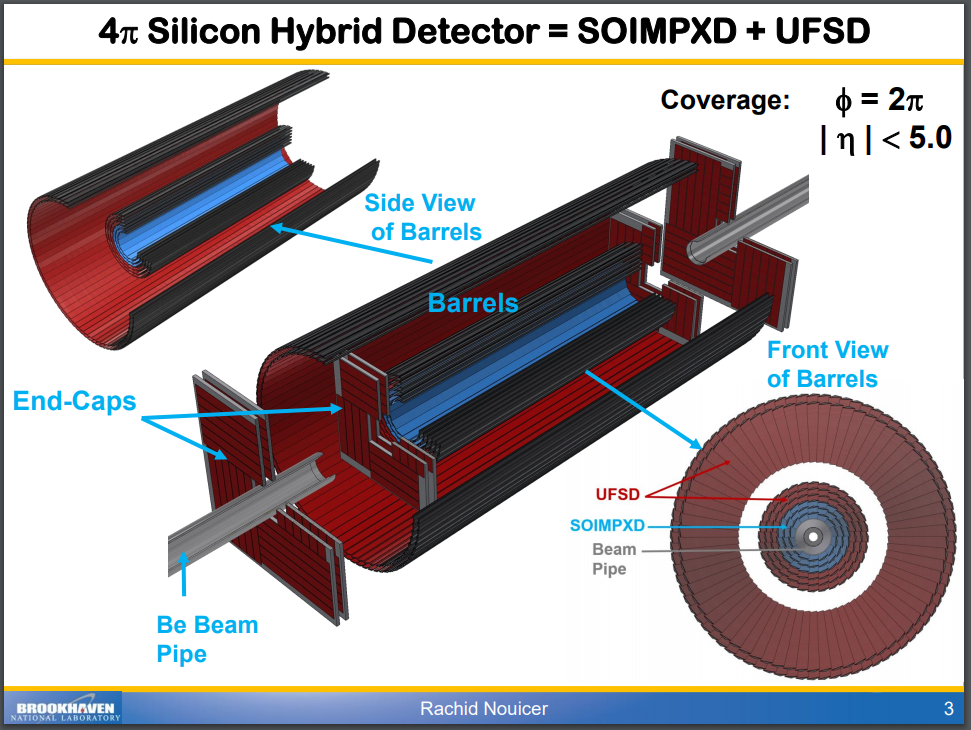 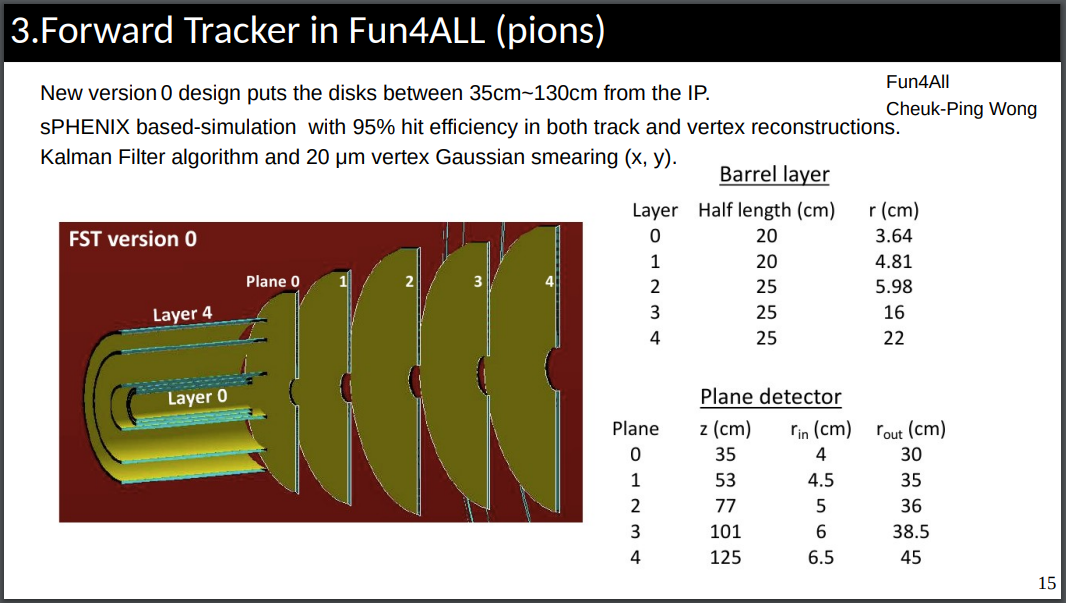 Many presentations.
Similar themes:
Si as a vertex
All-Silicon
ASTRID MORREALE
RACHID NOUICER
From the PID Viewpoint
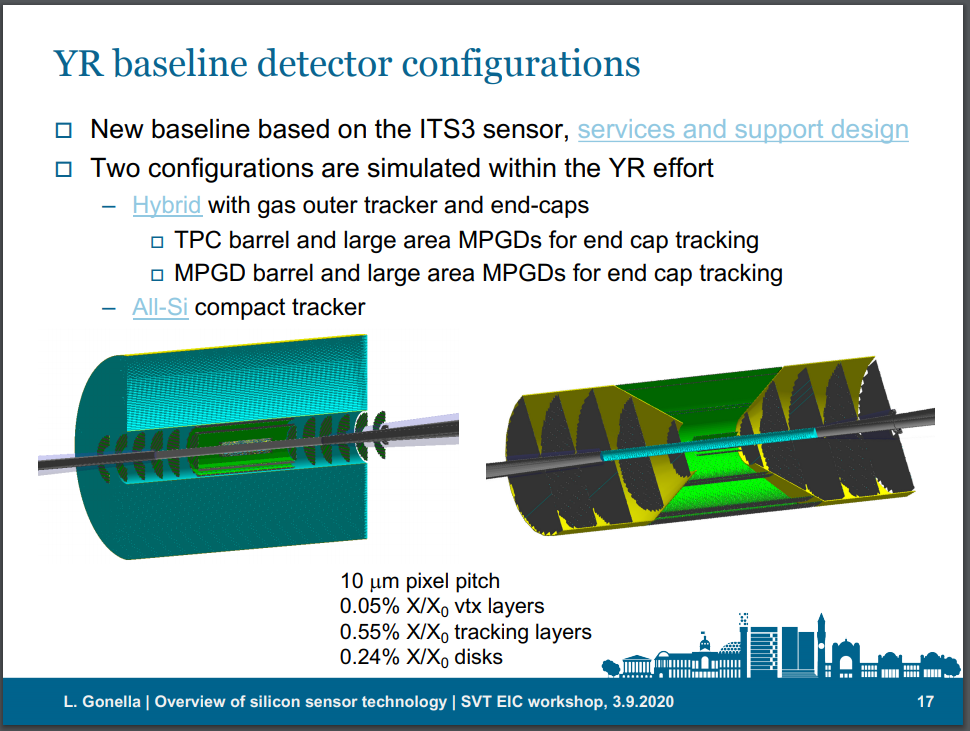 Cylindrical defining volume
+/- ~ 1.2 meters
Outer radius:
~20 cm for hybrid
~50 cm for All-silicon
LAURA GONELLA
PID ~ Velocity
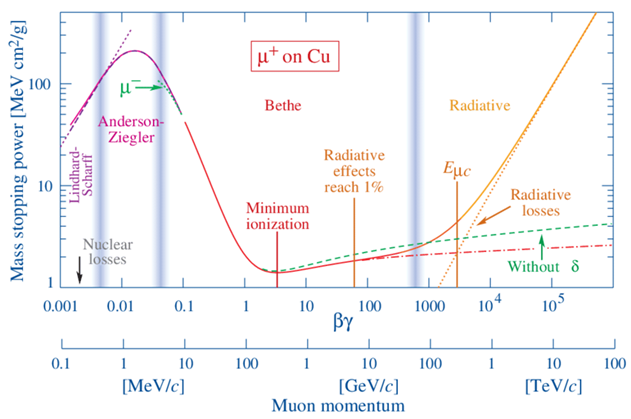 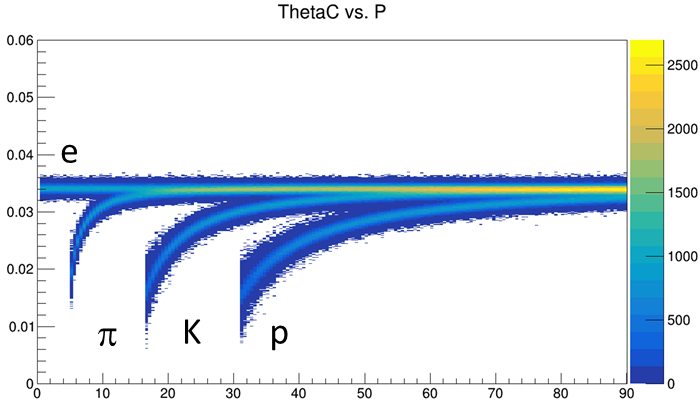 eID mechanisms
NOTE:  Where PID is excellent, it can contribute to momentum resolution.
Basic Coupling of Tracking to PID
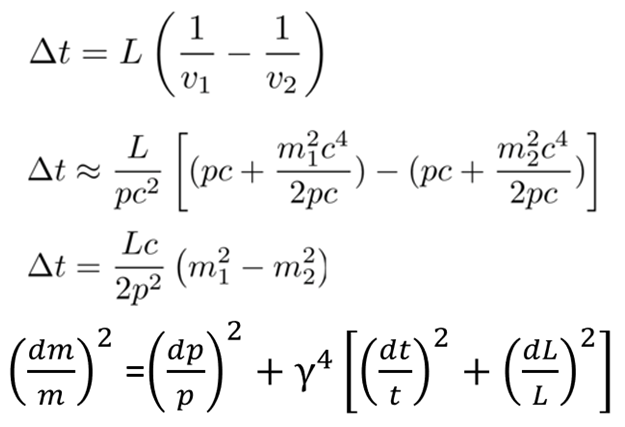 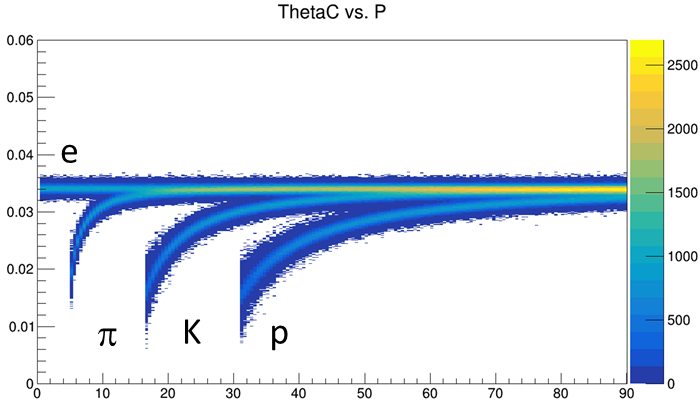 Dominant Term
Cherenkov Angle (qC):
Centroid from n
dqc from:
Nphoto-electrons
chromaticity (aka dispersion; n(l))
pixel size
optical aberration (aka “emission”)
magnetic field
Track Pointing
dp from tracking
If dt is tiny, dL is significant
Dominant
Strongly reliant upon tracking
Weakly reliant upon tracking…discussed in backup slides
Goal:  Achieve dE/dx performance with least gas volume
dE/dx w/ hybrid detector
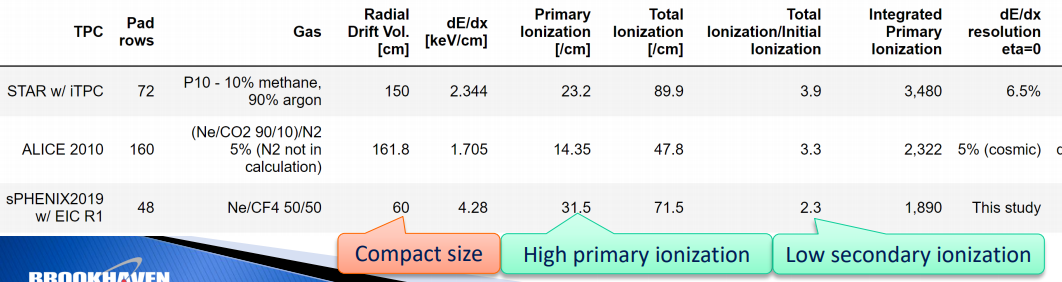 Specific ionization is a function of b.
PID bands vs momentum.
Crossing ~b = 0.7 (TOF can help)
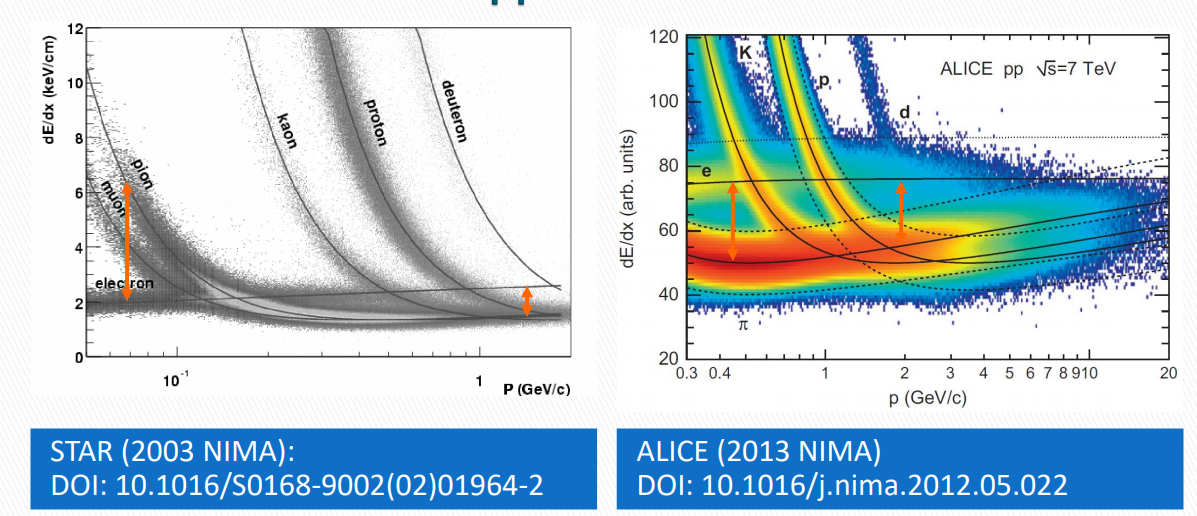 Limitations from Landau tails:
Primary ionization Statistics = Poisson
Total ionization = Landau
Traditional Approach:
Lots of gas & lots of samples
Forward thinking approaches:
Gas choice to minimize Landau
“Cluster Counting”
Dots = STAR
Boxes = sPHENIX Test Beam
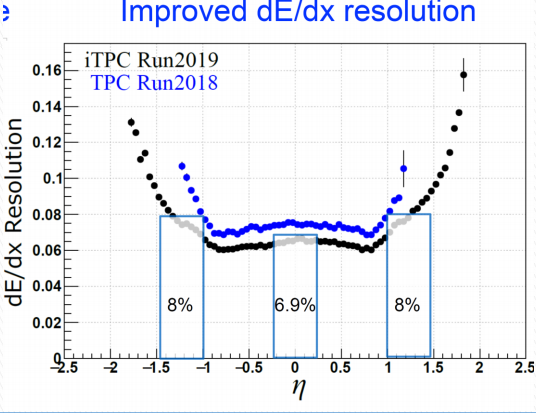 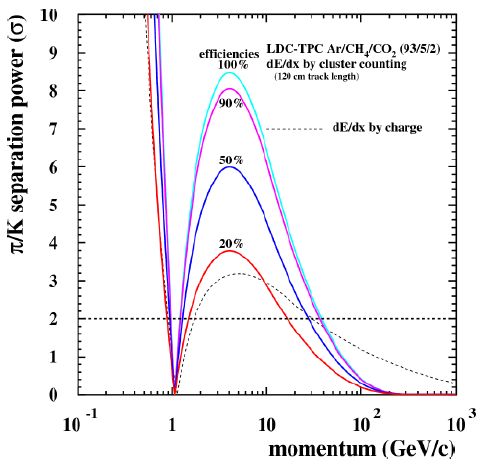 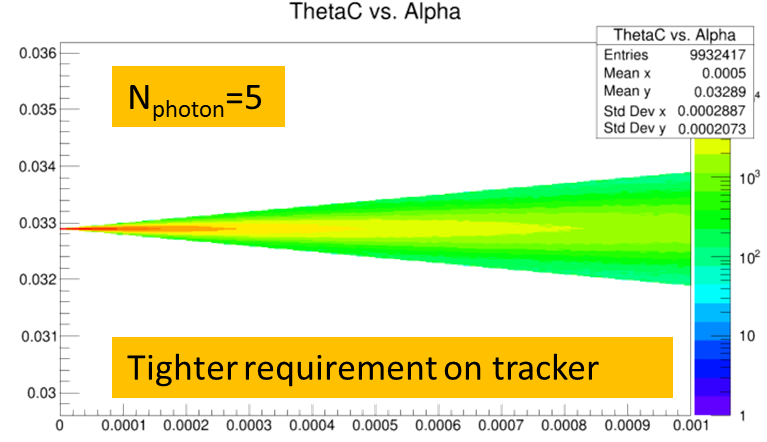 Ring Imaging Cherenkov (RICH) vs. Track Direction
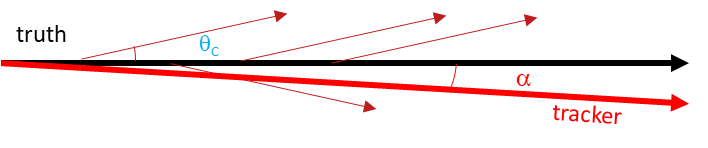 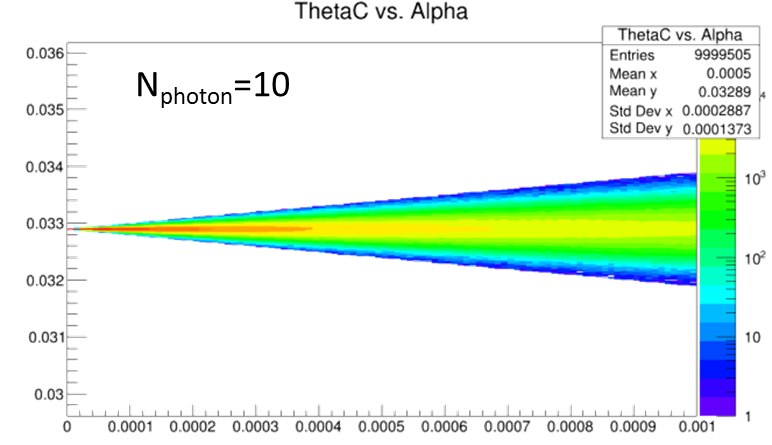 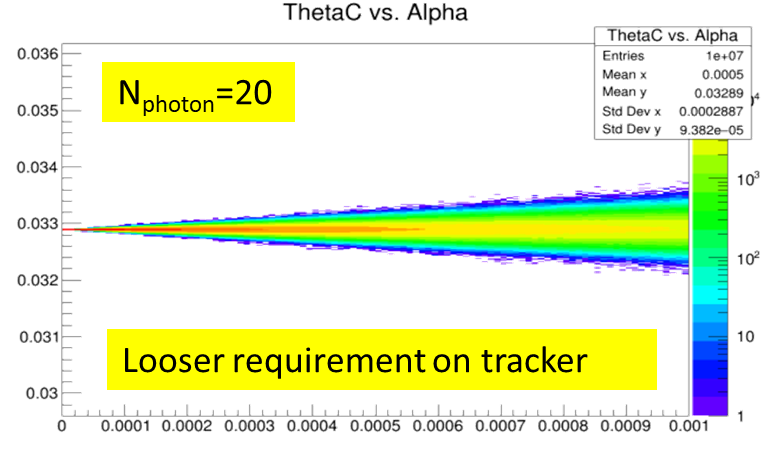 We present both parameterizations and full Monte Carlo calculations
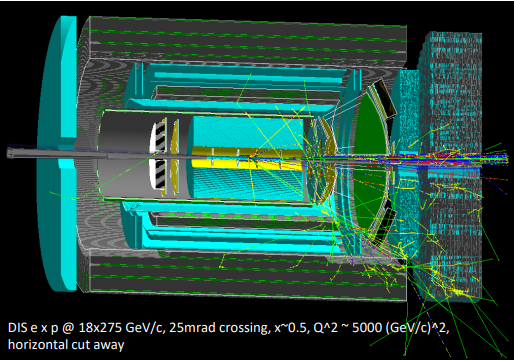 High Momentum GEM RICH
1m of CF4 radiator at 1.003 bar (slightly overpressure)
CsI Photocathode on top GEM
Mirror in deep UV -> MgF2 coating
Single Photon Capability ->quintuple GEM stack with APV25-SRS
Particles ~perpendicularly incident on spherical mirror, focused onto a GEM stack directly
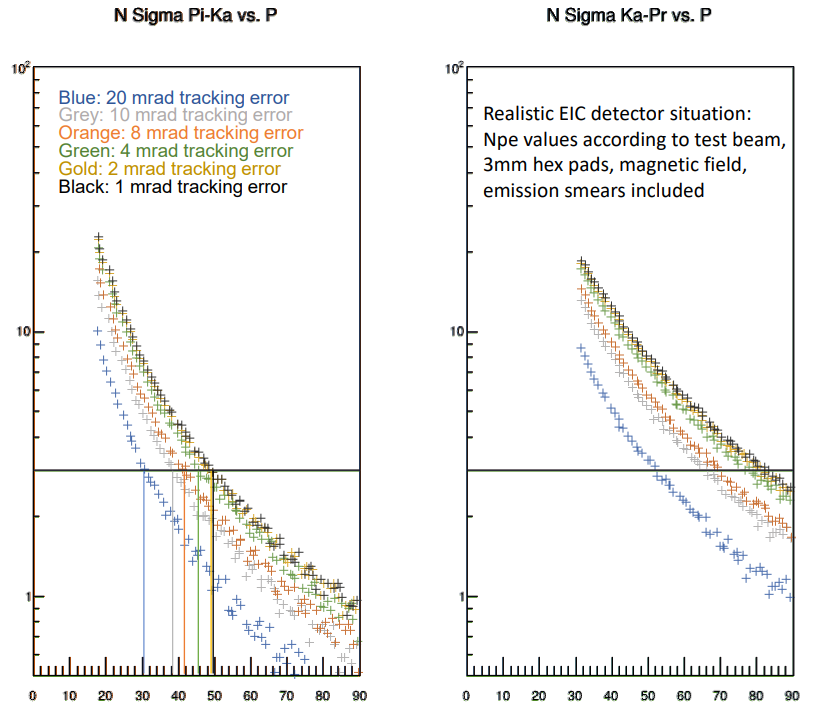 hmm
OK
According to the parameterization, tracking is leading error contribution is worse than ~7 mrad, becomes negligible resolution factor around 2 mrad. Between 2 and 7mrad , more detailed investigation is required.

Plot shows viscerally the effect.
More detailed simulation required.
p
p
NOTE:  High chromaticity = loose requirement on tracking
Performance from Parameterized Test Beam Data
dRICH
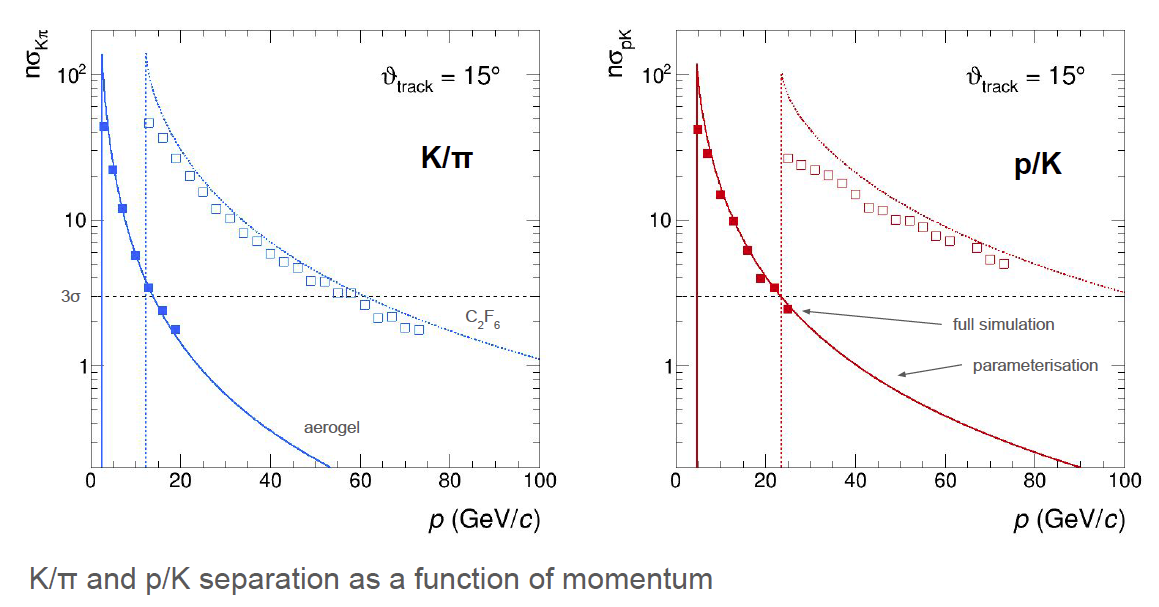 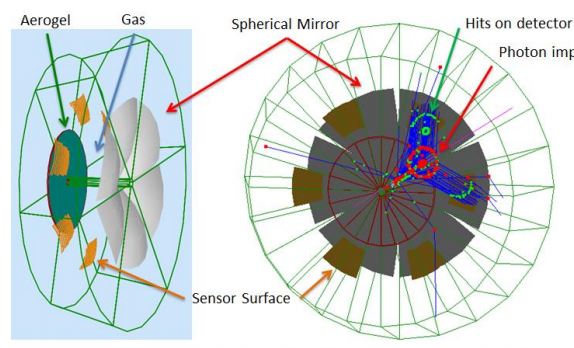 Cherenkov radiator
○ Refractive Index 
n = 1.02 (aerogel)   1.0008 (C2F6)
○ Length of the radiator 
L = 4 cm (aerogel) , 160 cm (C2F6)
Mirrors
Photon Detector
3 mm pixel size; 200-500 nm MAPMT
Particle Generation
Originate from the vertex
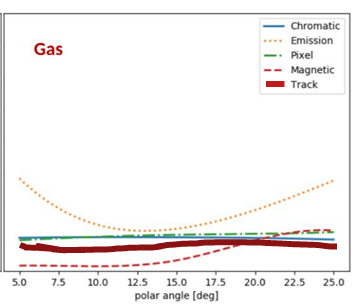 Exquisite detail in simulation.
AI-based optimization.
Uses constant external angular resolution assumption.
Similar external constraint assumed as deduced for separate gas & aerogel RICHes
Tracking maybe tolerates ~2X sim(0.5 – 1.0 mrad)
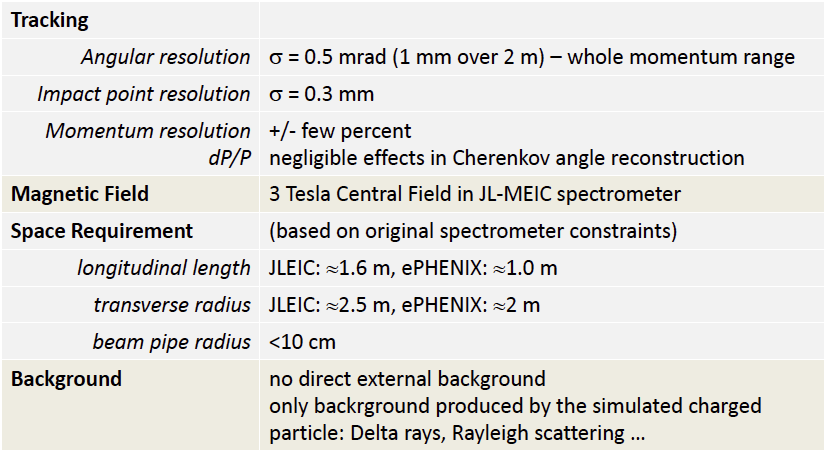 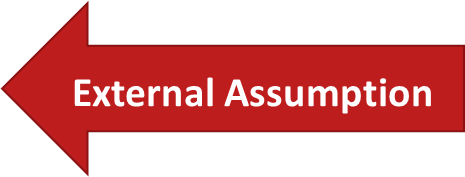 NOTE:  PMTs to the side makes optical aberration (“Emission”) dominant
mRICH
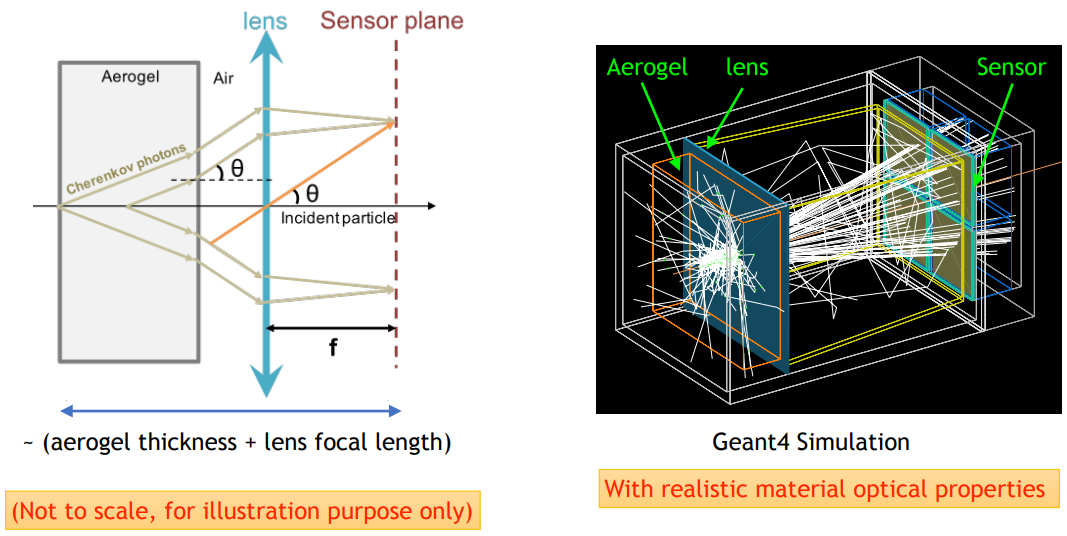 Cherenkov radiator 
(Aerogel) refractive index, n = 1.03
Length of the radiator, L = 3cm
lens with focal length, 𝑓= 6” 
Photon Detector
3 mm pixel size
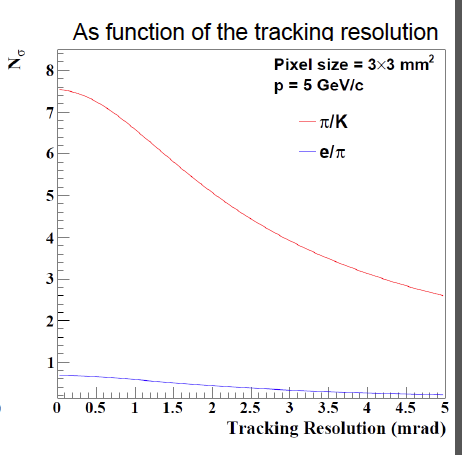 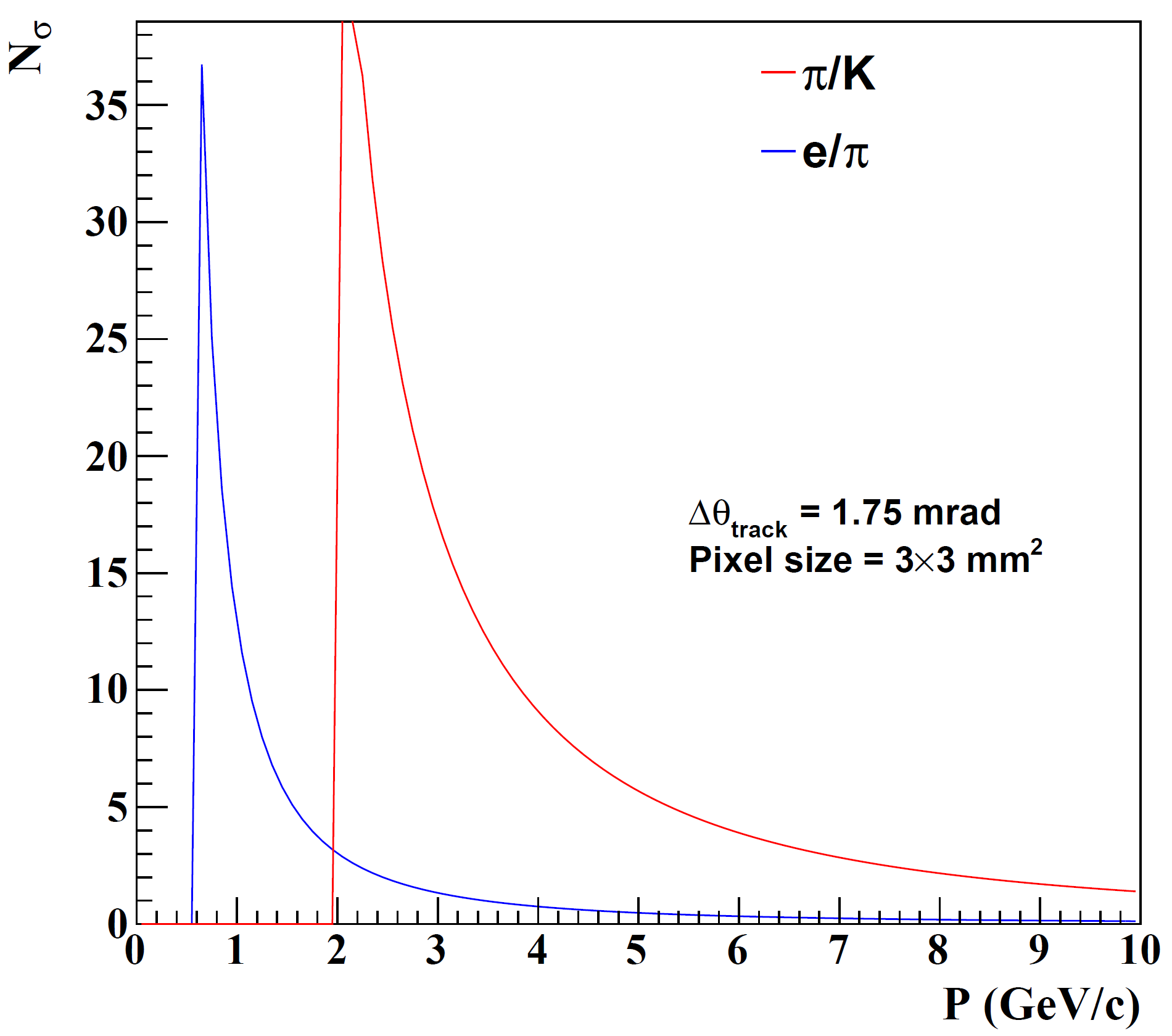 Tracking influence minor
Tracking influence major
NOTE:  Similar performance to aerogel in dRICH
DIRC
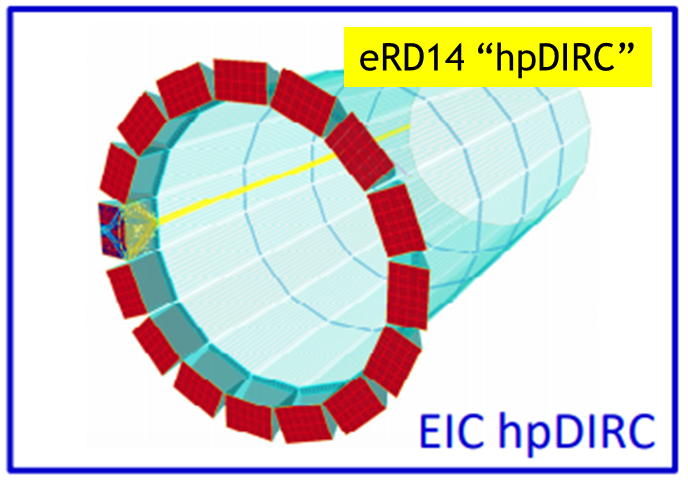 Generic reference design: 1m barrel radius, 16 sectors  
176 bars:  synthetic fused silica,17mm (T) ´ 32mm (W) ´ 4200mm (L)
Photo sensors: MCP-PMTs -3x3mm2 pixels
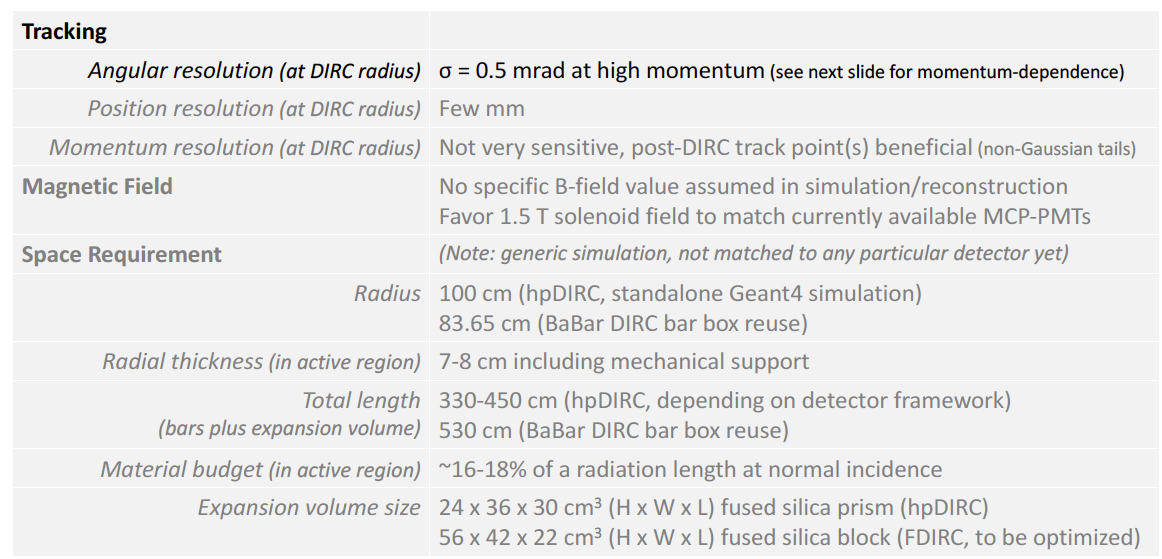 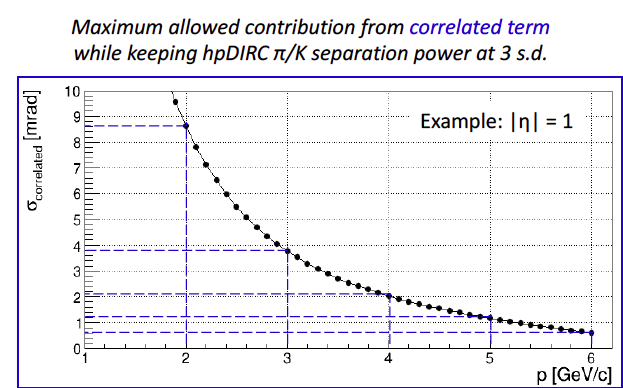 :
Ext. Requirements
In the absence of multiple scattering scorrelated = strack.
Secondary tracker (behind DIRC) may be beneficial both at low momentumand at high momentum (possible impact not studied yet). 
All non-tracking factors sum to ~0.8 mrad, tracking must not exceed this (~ 0.5 mrad)
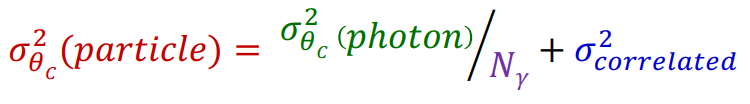 11
Transition Radiation Detector (TRD)
3: ID TR photons by energy/pos
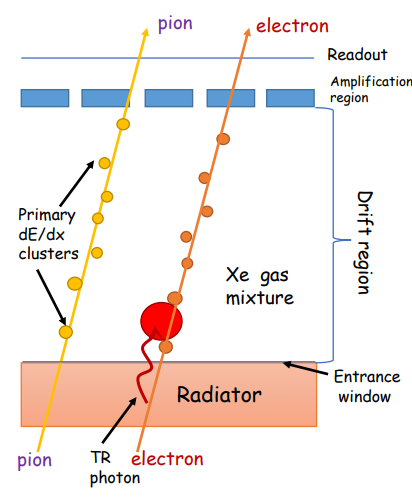 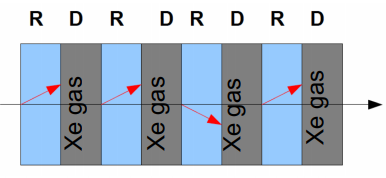 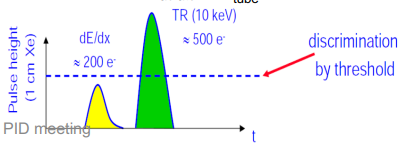 1: Make TR photons:
Index, n, change
X-ray regime
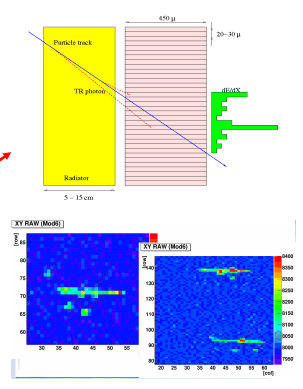 Film, foam, fleece
2: Layered to get more photons
4: Reject Pions
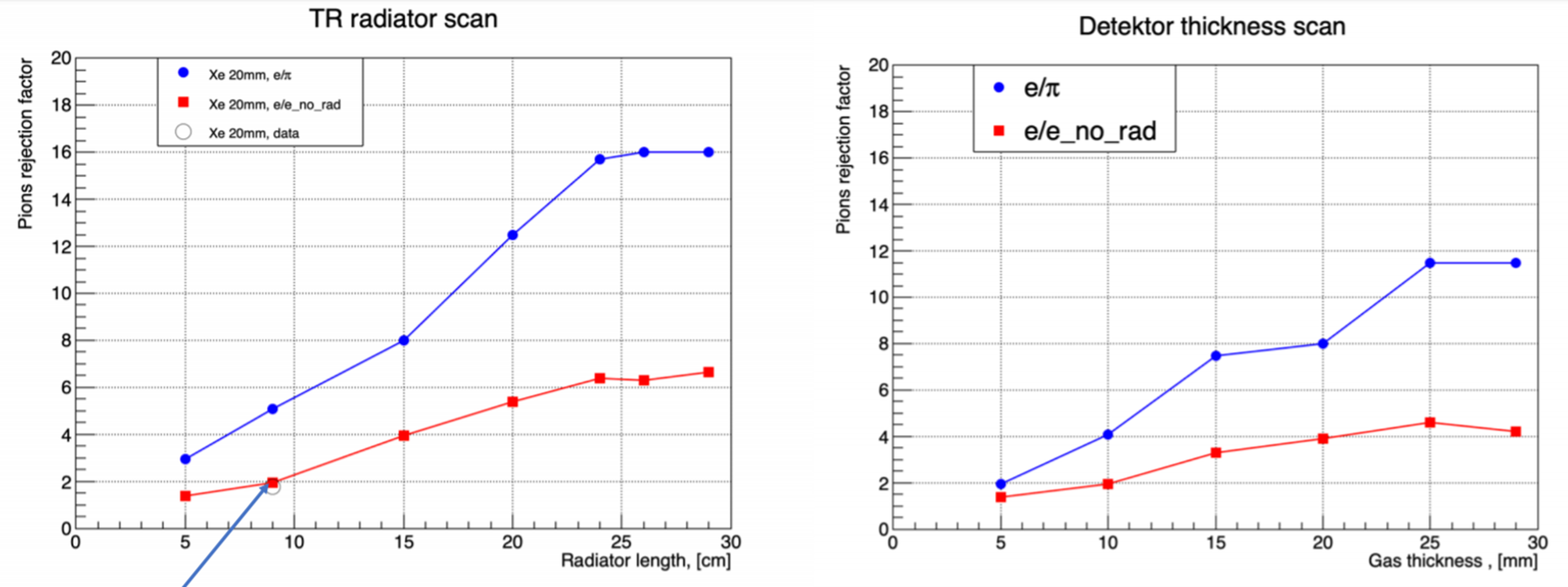 “Threshold detector” (TR X-rays produced or not)
Pmin ~ 1 GeV (rejection ~constant at higher momentum)
Balance between X0 and rejection
Additional Integration Points
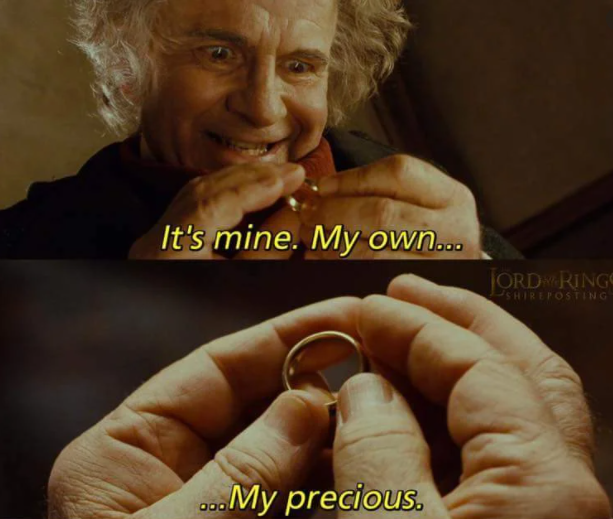 Gas RICH at highest momentum (hadron arm) does not enjoy an over-abundance of Cherenkov photons (love to have lots of Zed).
Angular resolutions required for Cherenkov-based PID detectors must be evaluated WITHIN the radiator:
Services at Zed > 1.2 may scatter particle before hadron arm Cherenkov.
DIRC bars scatter particles on their own (17 mm quartz)
Must evaluate needs of a tracking layer behind Cherenkov devices.
Cherenkov detectors require photo-sensors
Many technologies  are sensitive to field strength and orientation.
1 Tesla at the sensor is fine.
Easy to achieve with central field = 1.5 Tesla.
Very challenging but seems doable if central field = 3 Tesla…trade off with optical aberration as you move sensors back.
SiPM sensors operate fine in the field, but radiation damage can lead to high rate of “false photons”
Need to minimize bending of tracks within the RICH.
Zed
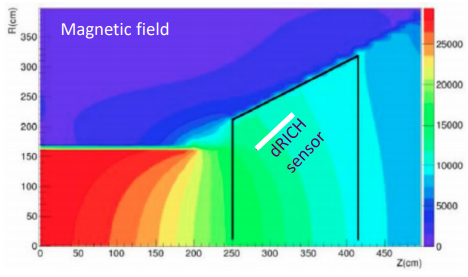 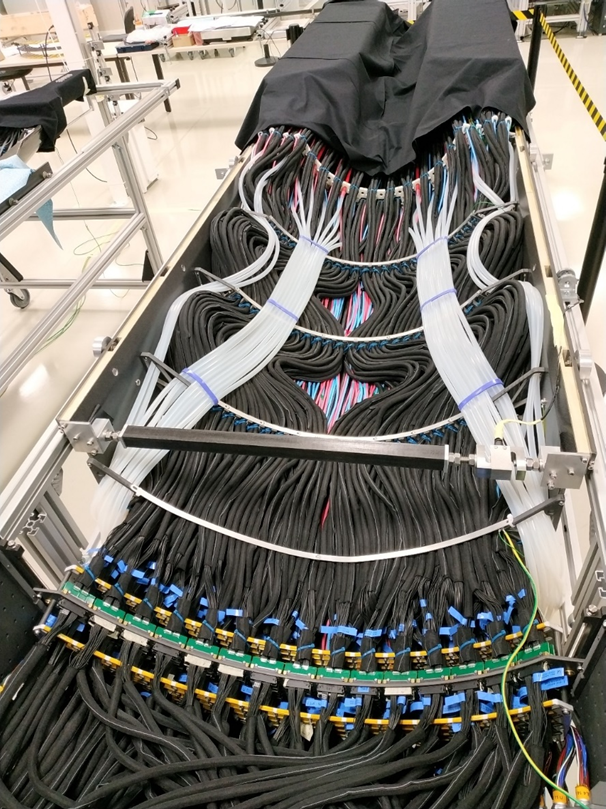 Is this less than 1 mrad scattering
Summary
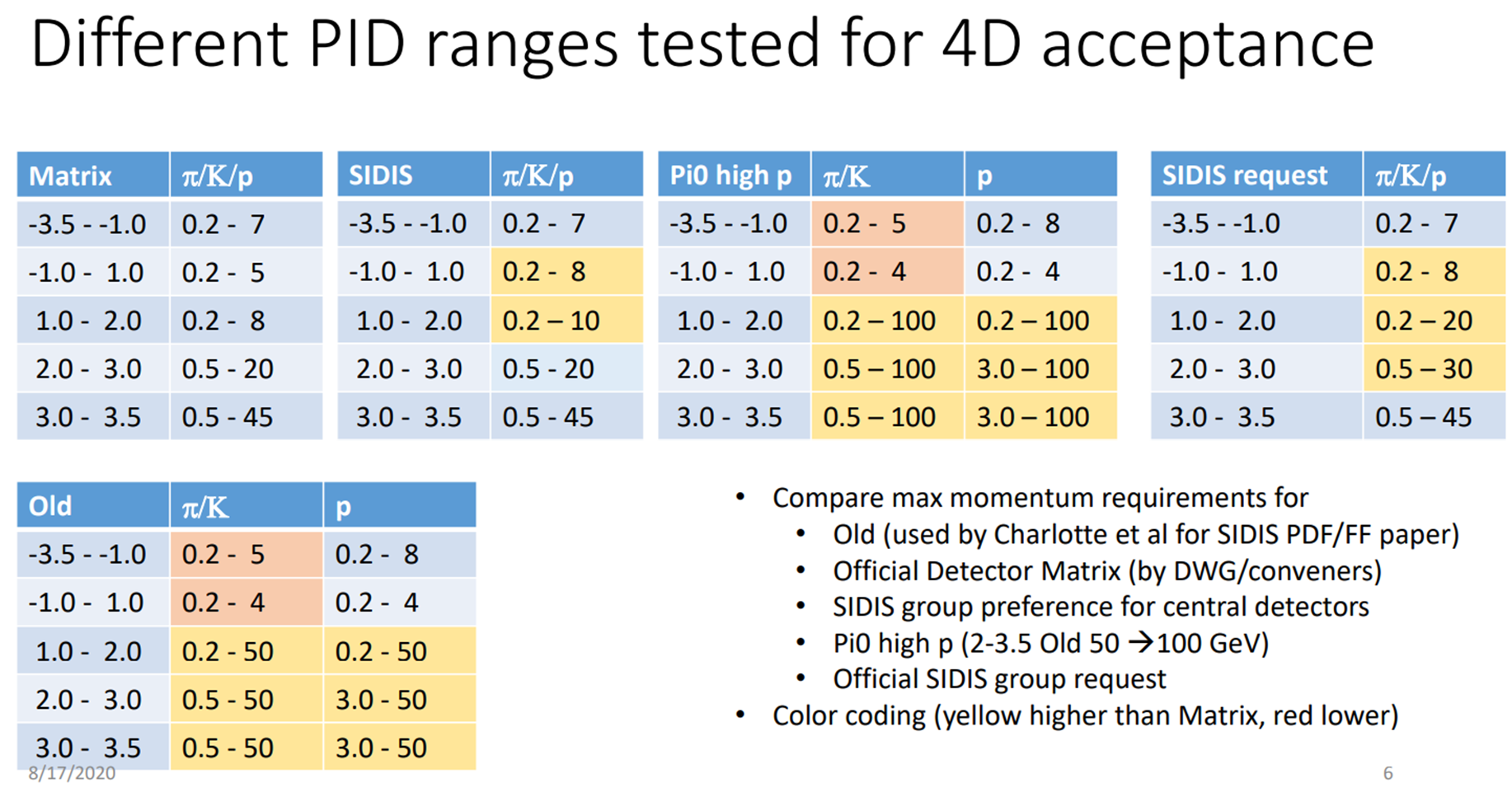 Cherenkov Pointing:
Parameterizations of gas Cherenkov indicate pointing required at 0.5-1.0 mrad level while inside the radiator.
Calculations of aerogel devices indicate 0.5 -1.0 mrad level.
Calculations of DIRC indicate 0.5 mrad level or better.
TOF:
Path length can influence PID resolution at the best dt.
Non-trivial influence of “material budget distribution”.
Need deeper understanding of this issue.
PID requirements toughening with time:
SIDIS group shown on right.  Jets want even more.
PID requirements are not symmetric in eta, driven by 0.8  1.0
Is a symmetric barrel optimal at our asymmetric collider?
Old
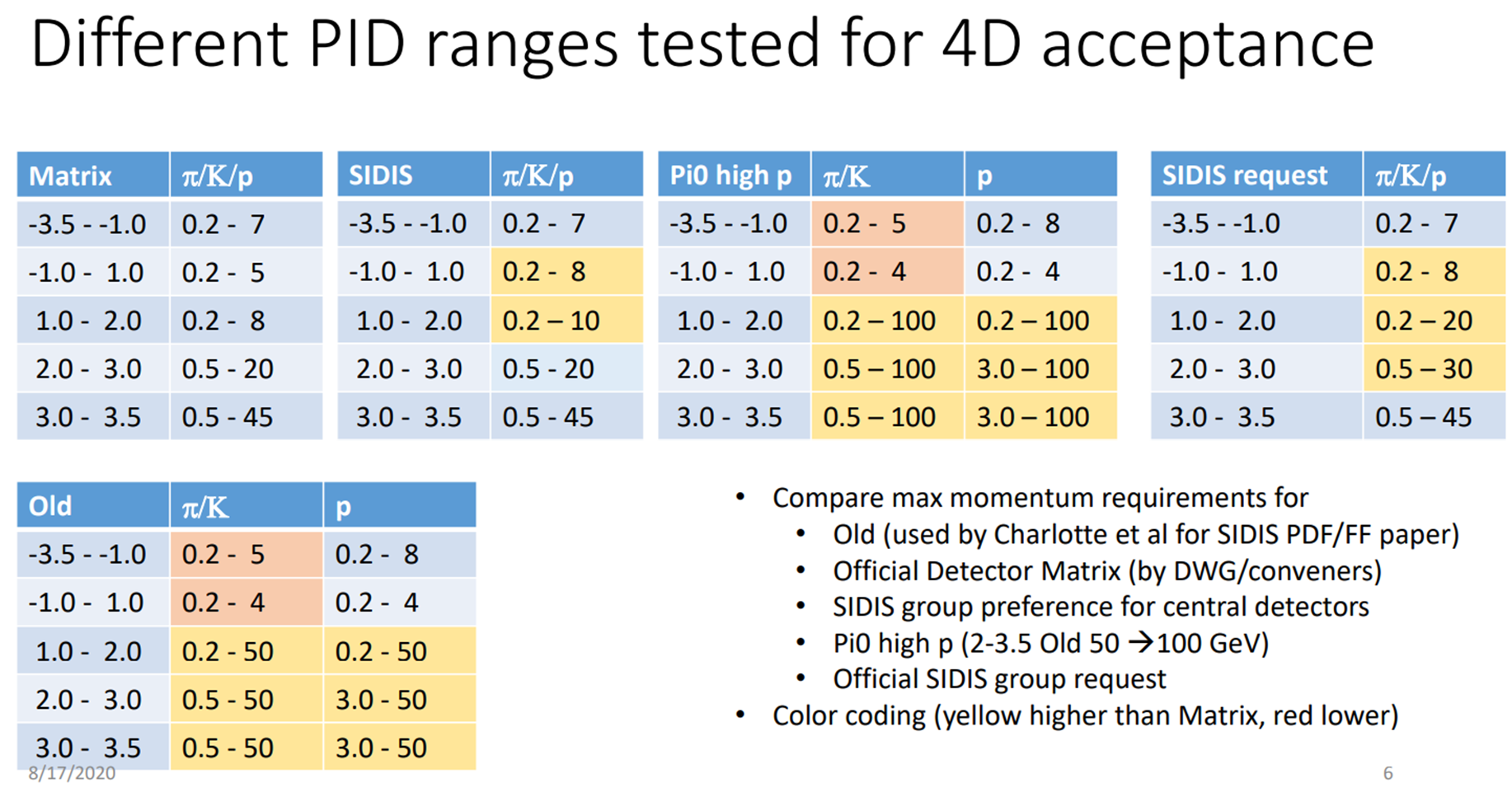 New
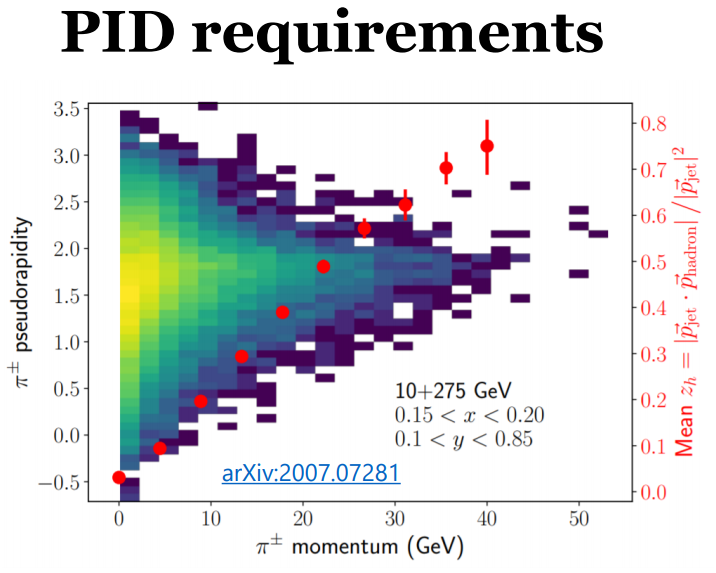 Meta-materials:  Game changer,
But we can’t assume these will work:
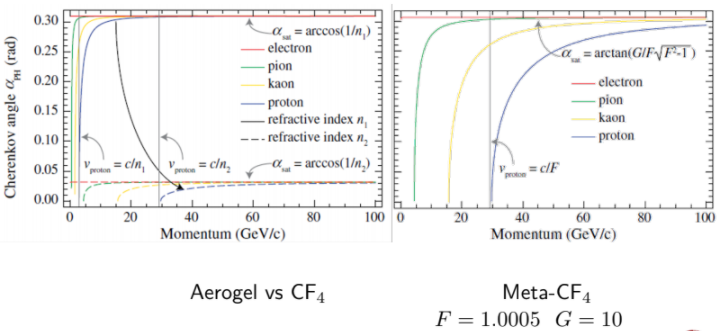 BACKUP SLIDES
Superb e/p Separation
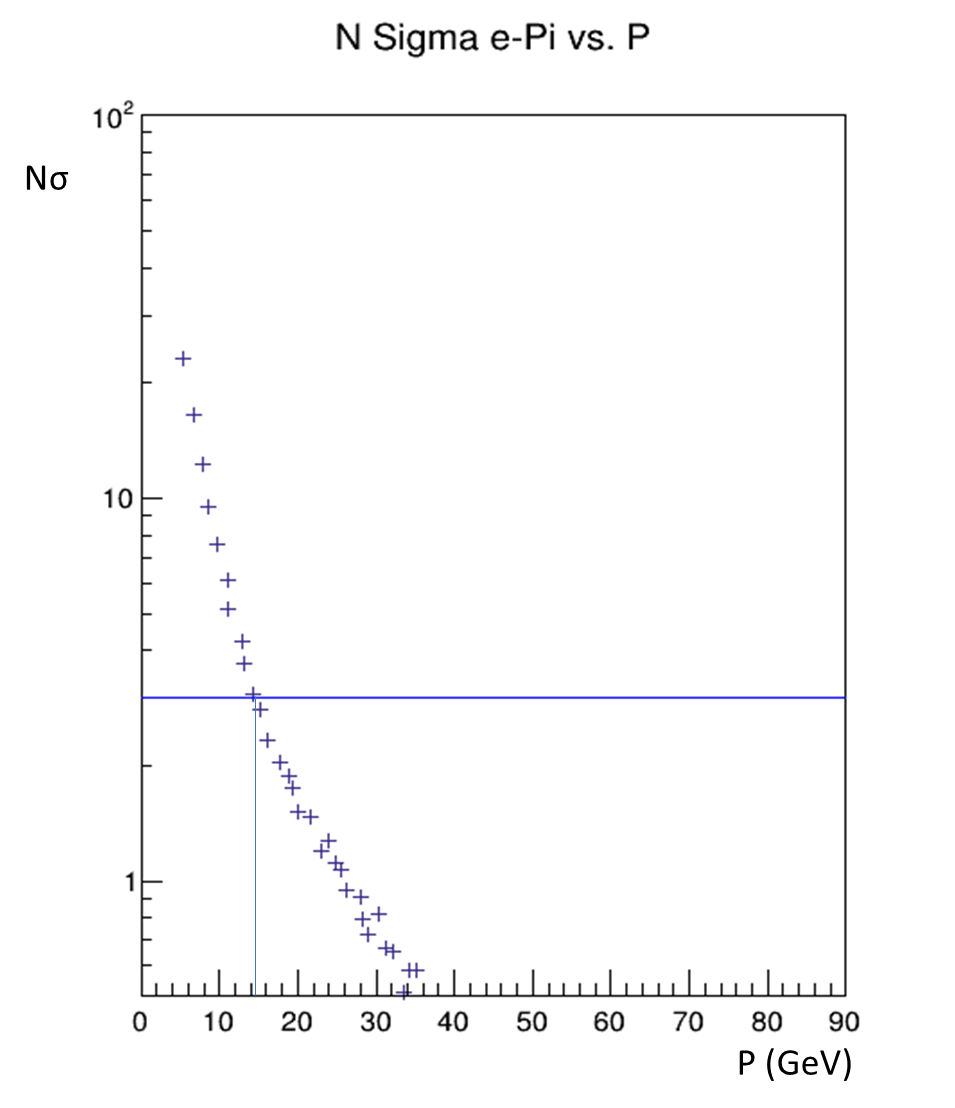 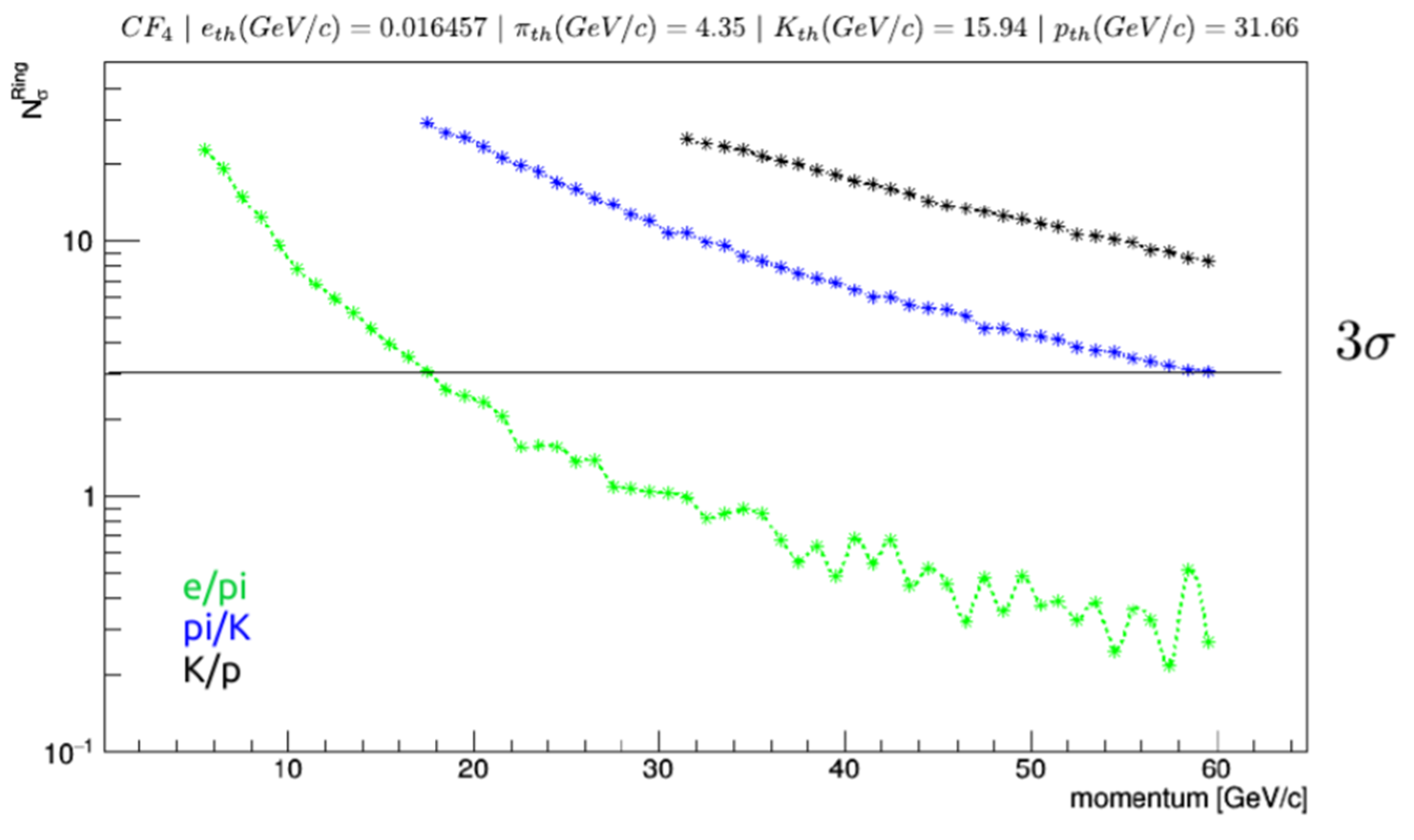 eRD6 RICH
prototype
eRD14 “dual RICH”
simulation
Focused Gas RICH
Low index gas pushed the e/p out to 15 GeV or beyond.
Compromise parameter is Zed length:
1-1.5 meters in Zed
Under study:
Move Zvertex toward –h exacerbating the space issue.
Notice:
eID needs met w threshold device
Optics maybe unnecessary
psTOF
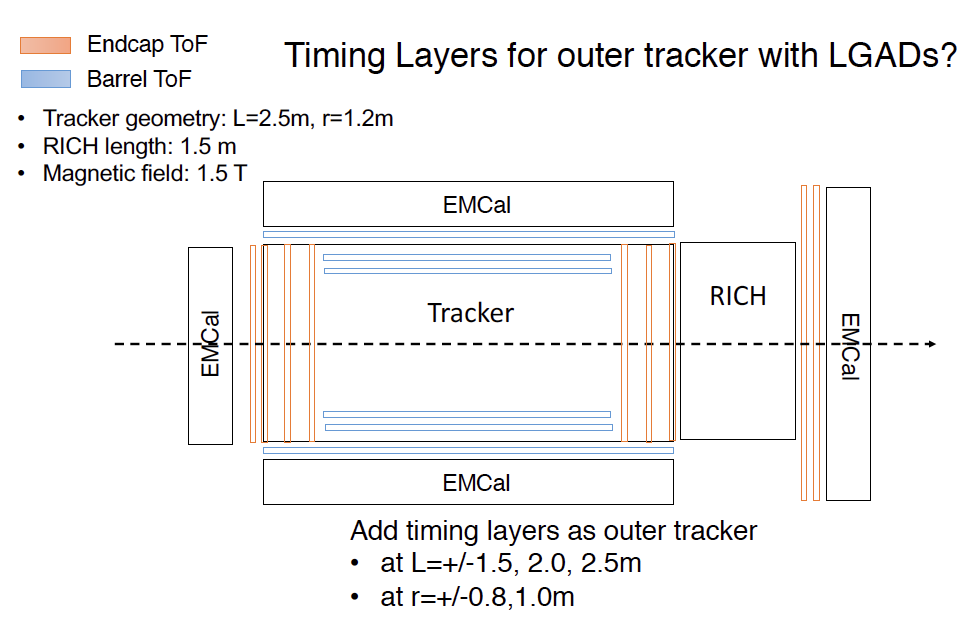 Several technologies reviewed, no one chosen yet

AC-LGADs could provide a very good tracking layer (~100 um) + timing (20 ps)

External start time provided by forward detectors could be helpful

Study of  Self-timing (Internal) using tracks
TOF needs a measurement of p and L
As dt➝5 ps,  requires precision path length L ( c*dt~1.5 mm…tracking must exceed this.)

Multiple scattering might be the biggest worry, need to ensure low material budget and/or enough tracking layers to catch scattering.
Depends partly upon the material that does not provide position measurement:
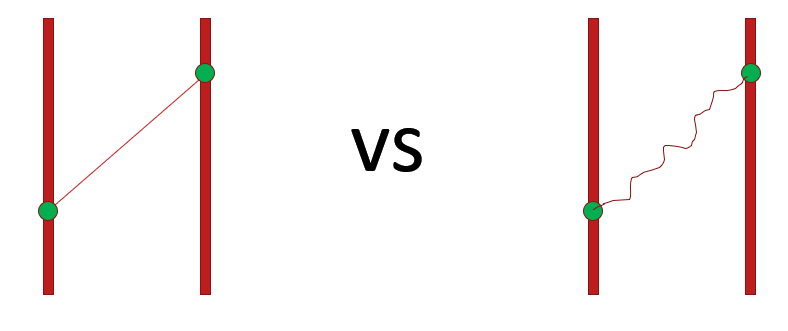 17
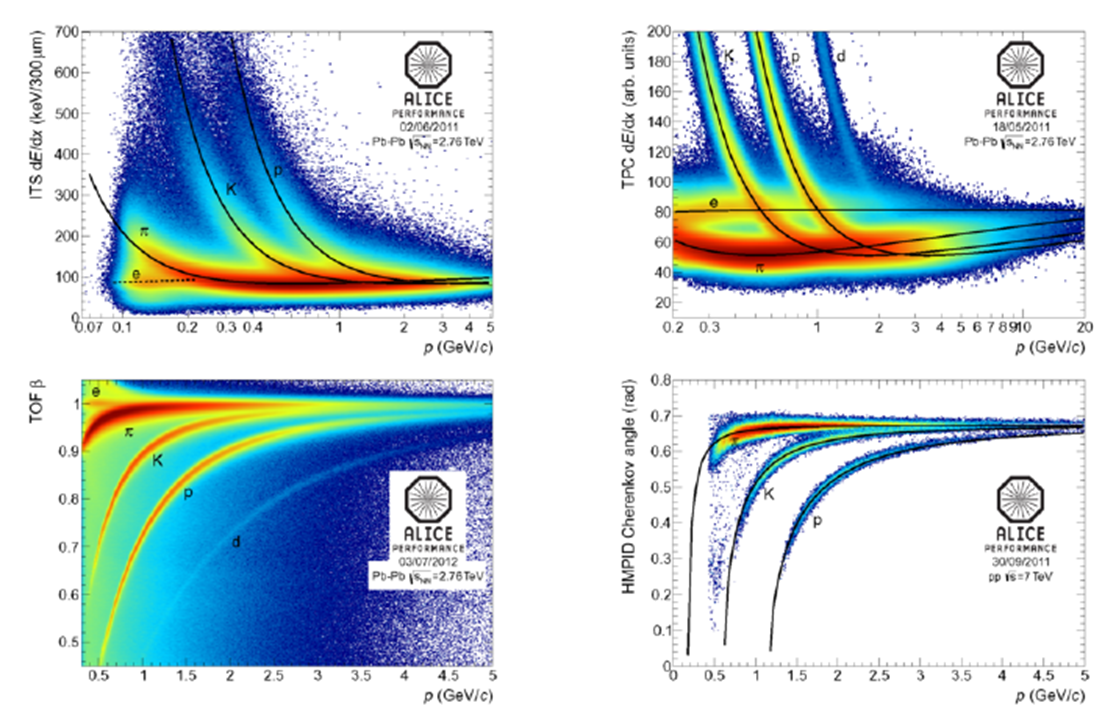 More Compact Cherenkov eID Detectors
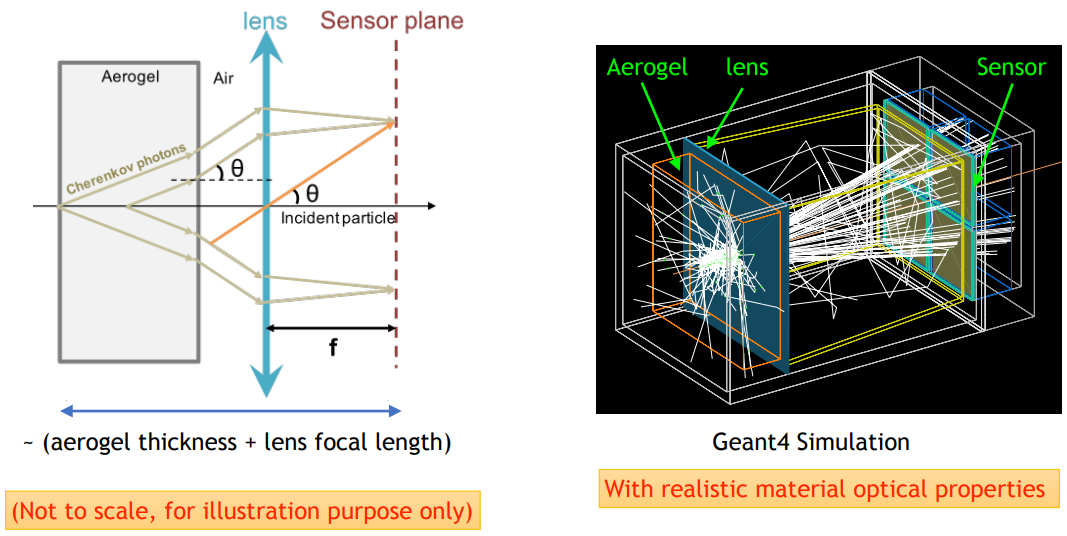 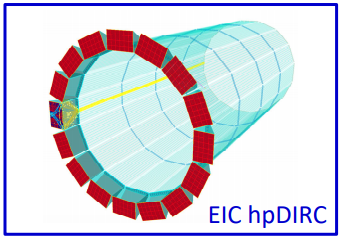 eRD14 “hpDIRC”
Modular RICH:
Fresnel-focused compact RICH
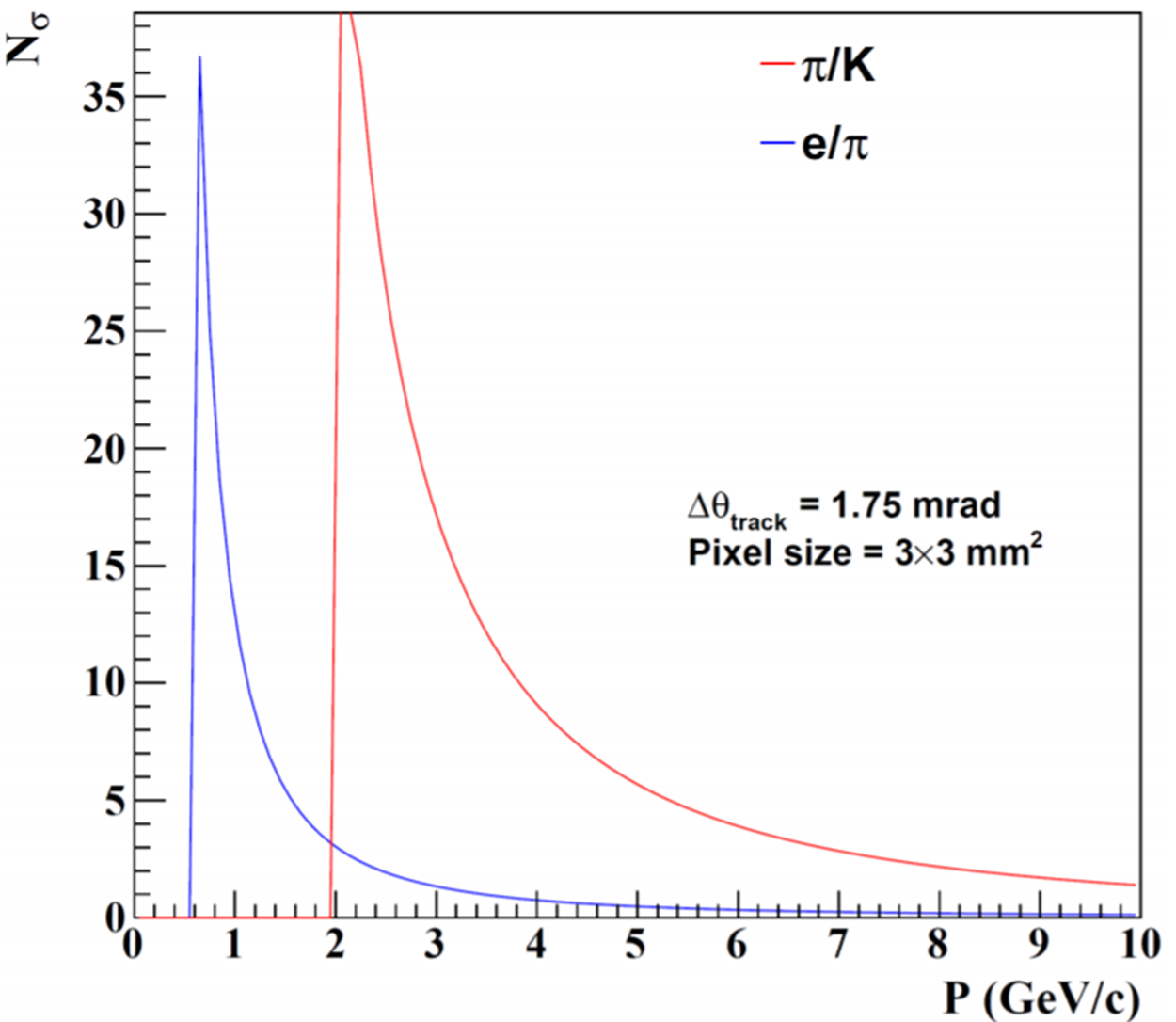 Close to 4 GeV.
Effective enough alone?
Complementary detector?
TRD?
dE/dx?
Useful at the lowest momenta.
Performance limited by Mult. Scattering.
Detailed simulations req’d and underway
Expectation:
3-4s @ 1 GeV
eRD14 “mRICH”